Retaining Employment and Talent after Injury/Illness Network (RETAIN)
MAWB Jobseeker Services Committee -Wednesday, March 23, 2022 1:00 PM-3:00 PM
Presenters: Lensa Idossa, John Connell
MN RETAIN is funded by the U.S. Department of Labor and the Social Security Administration under a grant award of $19,518,509 to the Minnesota Department of Employment and Economic Development that will be incrementally provided.  100% of grant funding is from U.S. Federal funds.
[Speaker Notes: A New Resource for Workers with Injuries]
Outline
Introductions 
 RETAIN Program Goals 
 Priorities 
 Updates 
 Achieving Equity 
 Acknowledgements
2
Staffing
3
MN RETAIN Program Goals
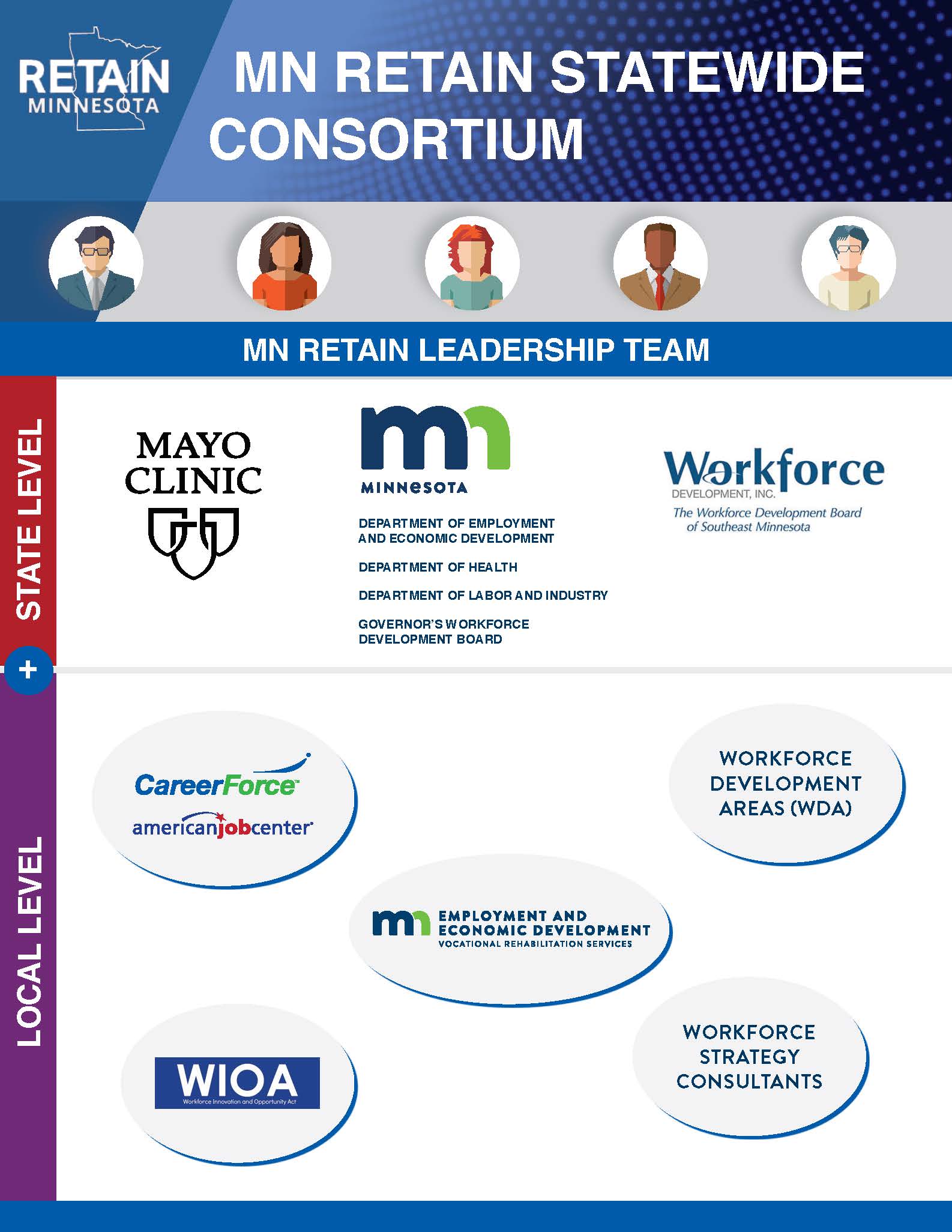 Keep people at work

Find work accommodations for ill/injured individuals 

Reduce long-term work disability
4
[Speaker Notes: MN RETAIN is a collaborative program led by the Minnesota Department of Employment and Economic Development (DEED), Minnesota Department of Health (MDH), Department of Labor and Industry (DLI), Mayo Clinic, and Workforce Development Inc (WDI) and includes stakeholders throughout MN.

With millions of American workers forced out of work by injury or illness each year, expanding strategies like these will promote inclusive workforce practices and bolster our economic recovery at a time when our focus must be on stopping and recovering from this pandemic.”]
RETAIN Program Priorities
5
Program Updates
Enrollment 
121 as of March 21, 22
21 enrolled in employment and training services
 Healthcare webinars 
22 attendees
Webinar added to mnretain.com 
Follow up postcards sent to providers
 New Workforce Development Partner 
Goodwill Easter Seals
6
7
Achieving Equity
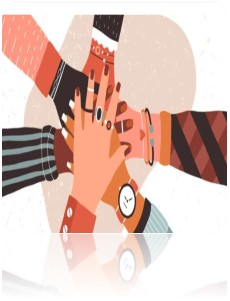 Outreach to 1,901 BIPOC individuals.
Increase program awareness and participant access within the BIPOC communities.
Intentional collaborations/partnerships with Community Based Organizations(CBOs) 
Development of culturally and linguistically appropriate resources.
Formation of a Community Advisory Board(CAB) to advance the RETAIN equity goals and inform the statewide expansion of the program
8
Preliminary Data
9
Scaling employer engagement and outreach

Recruiting additional healthcare partners

Identifying opportunities for MN RETAIN to reach BIPOC communities
10
Supporting your clients with RETAIN
MN RETAIN is here to help. Interested individuals and organizations can visit mnretain.com to learn more about the benefits of MN RETAIN and fill out a referral request. 
Spread the news! We want to serve as many eligible individuals as possible. Please share information about MN RETAIN with your networks, especially local healthcare organizations. We can provide promotional materials upon request.
11
[Speaker Notes: Walk through the slide]
Contact Information:
DEED
Info@mnretain.com
Workforce Development, Inc.
507-529-5152
Careernavigator@mnretain.com
Mayo Clinic
507-284-4537
Healthcare@mnretain.com
Acknowledgement
Workforce Development Inc. 
Mayo Clinic 
Minnesota Department of Labor and Industry 
Minnesota Department of Health 
Minnesota Department of Employment and Economic Development
13
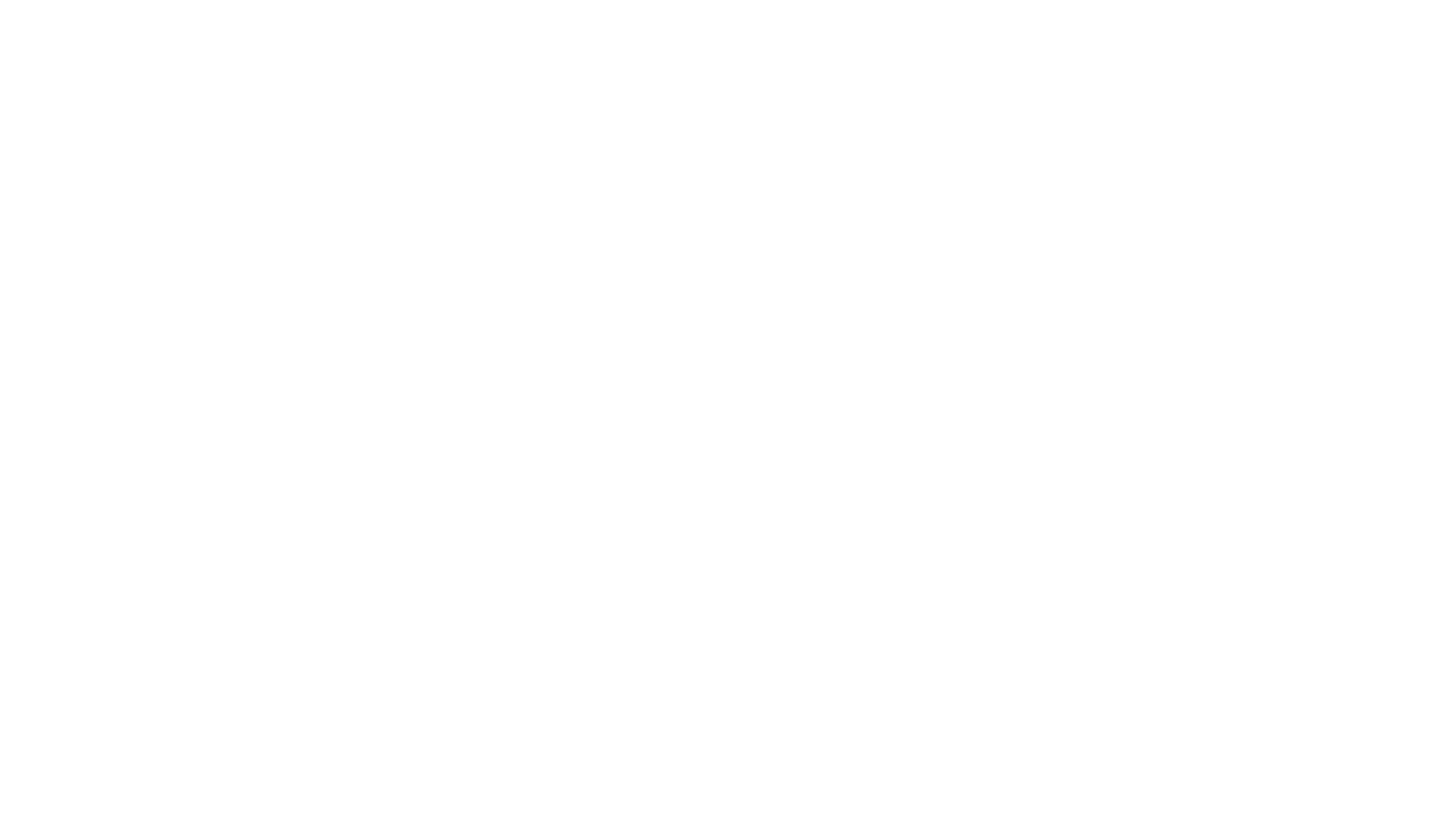 Thank you!
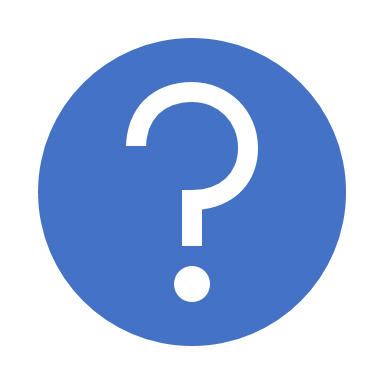 14
This document does not necessarily reflect the views or policies of the U.S. Department of Labor or the Social Security Administration,
 nor does mention of trade names, commercial products, or organizations imply endorsement by the U.S. Government.